«101  спешит  на помощь»
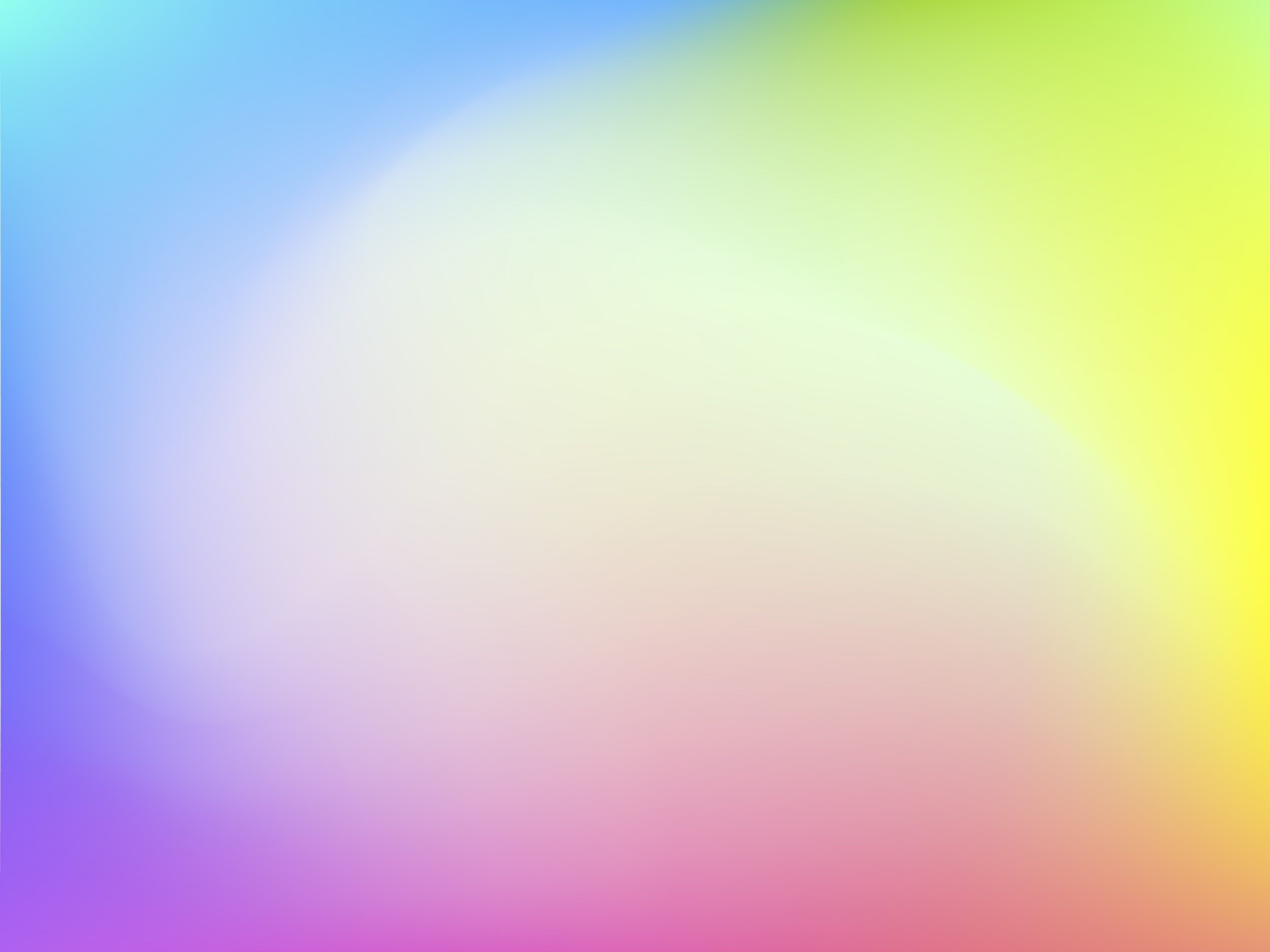 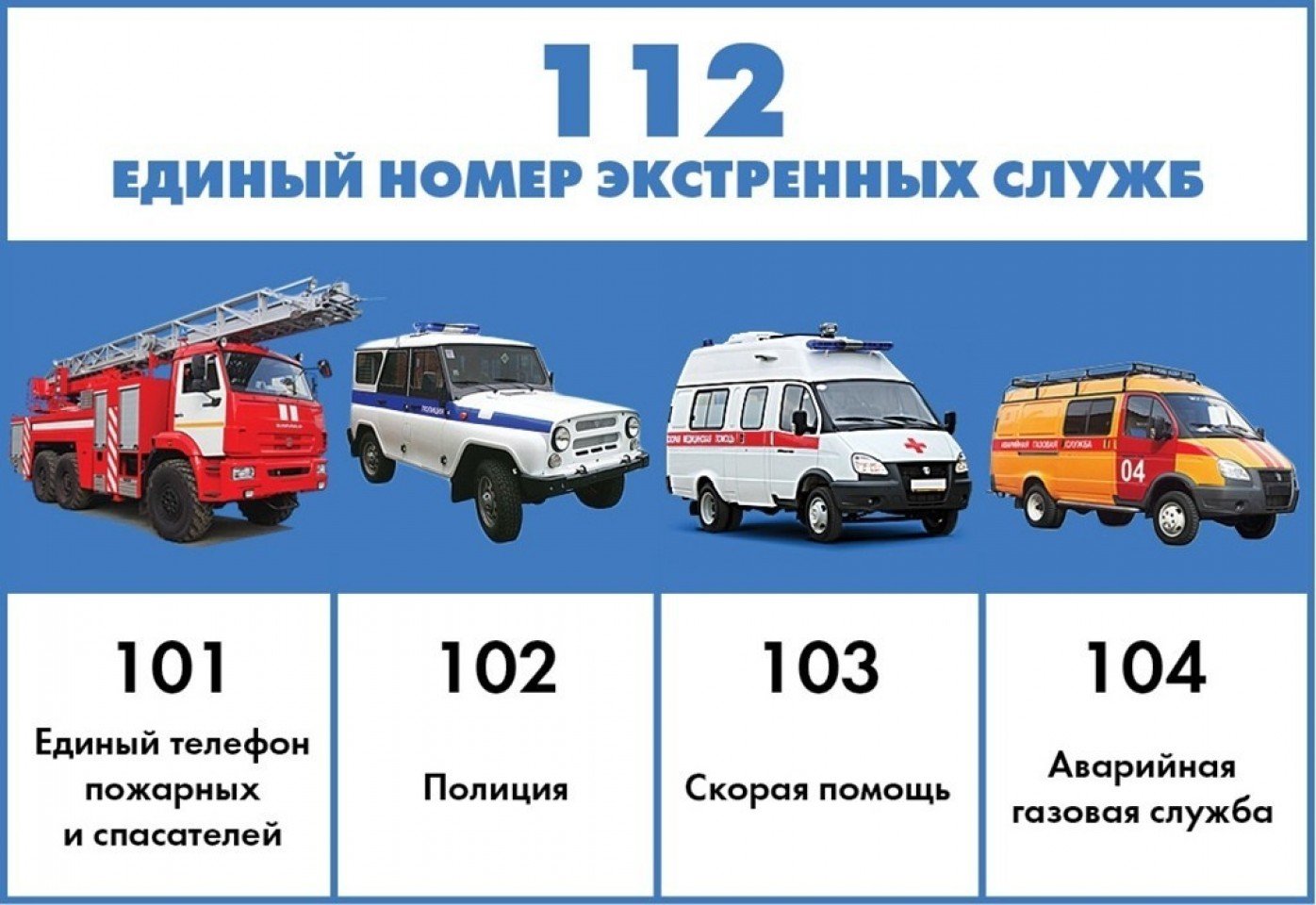 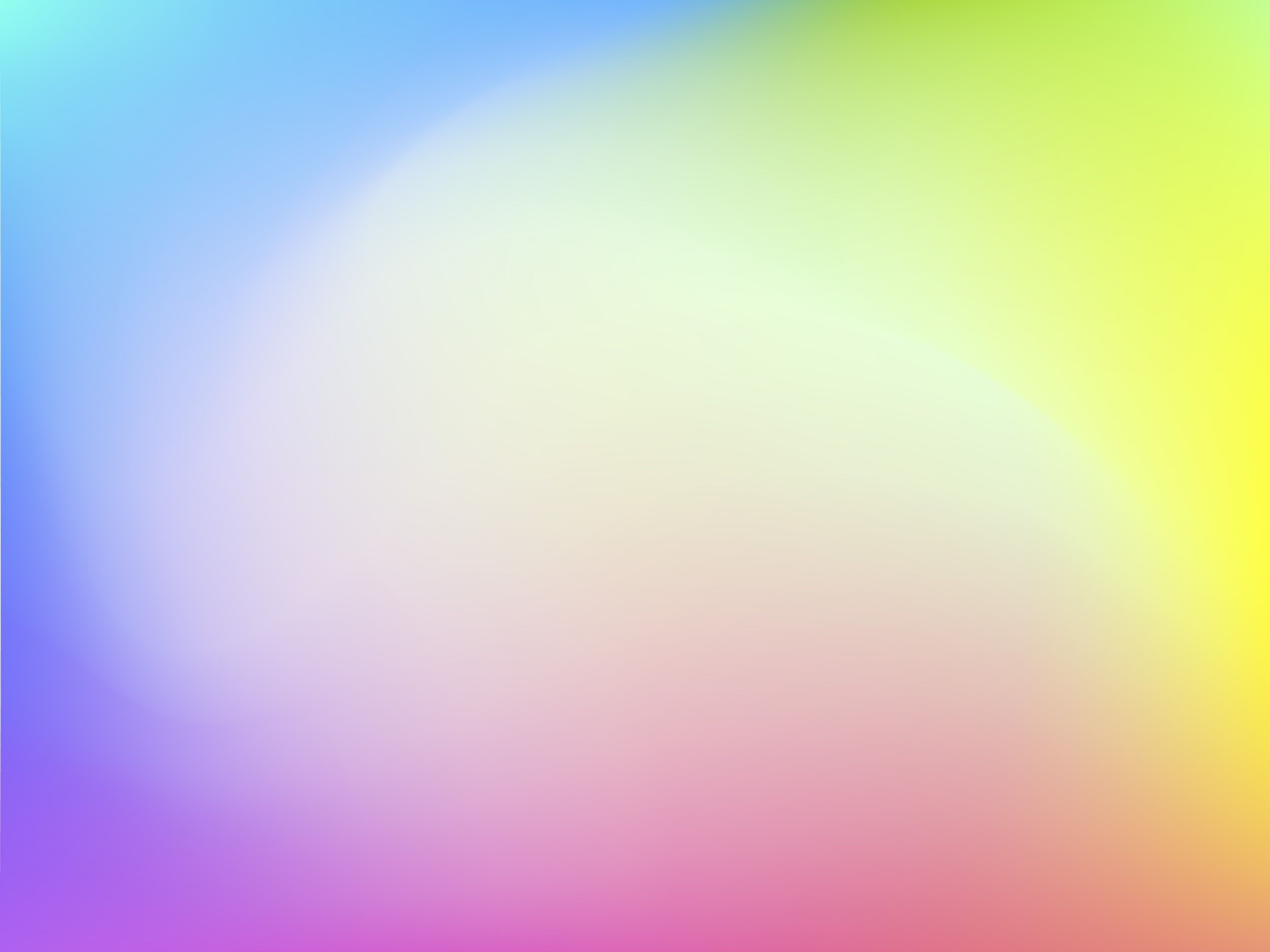 Опасности, которые ты можешь встретить у себя дома
открытое окно или балкон
некоторые предметы быта
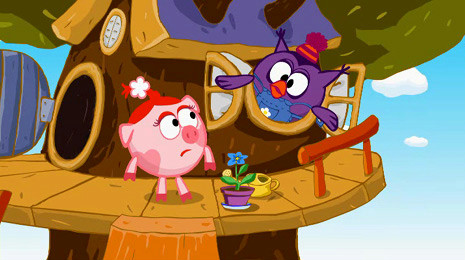 экстремальные ситуации                   (пожар, появление грабителей, получение травмы)
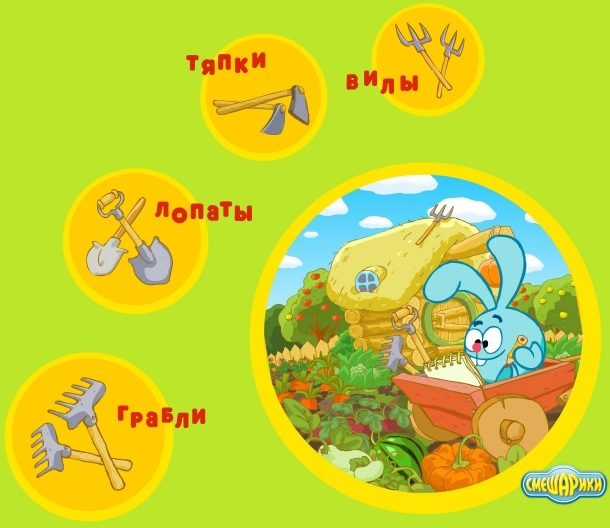 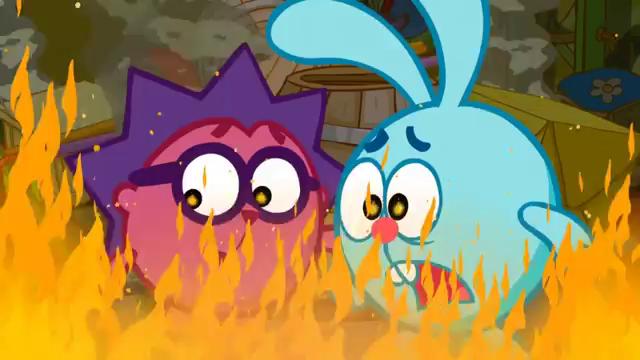 Есть предметы разные:острые, опасные…
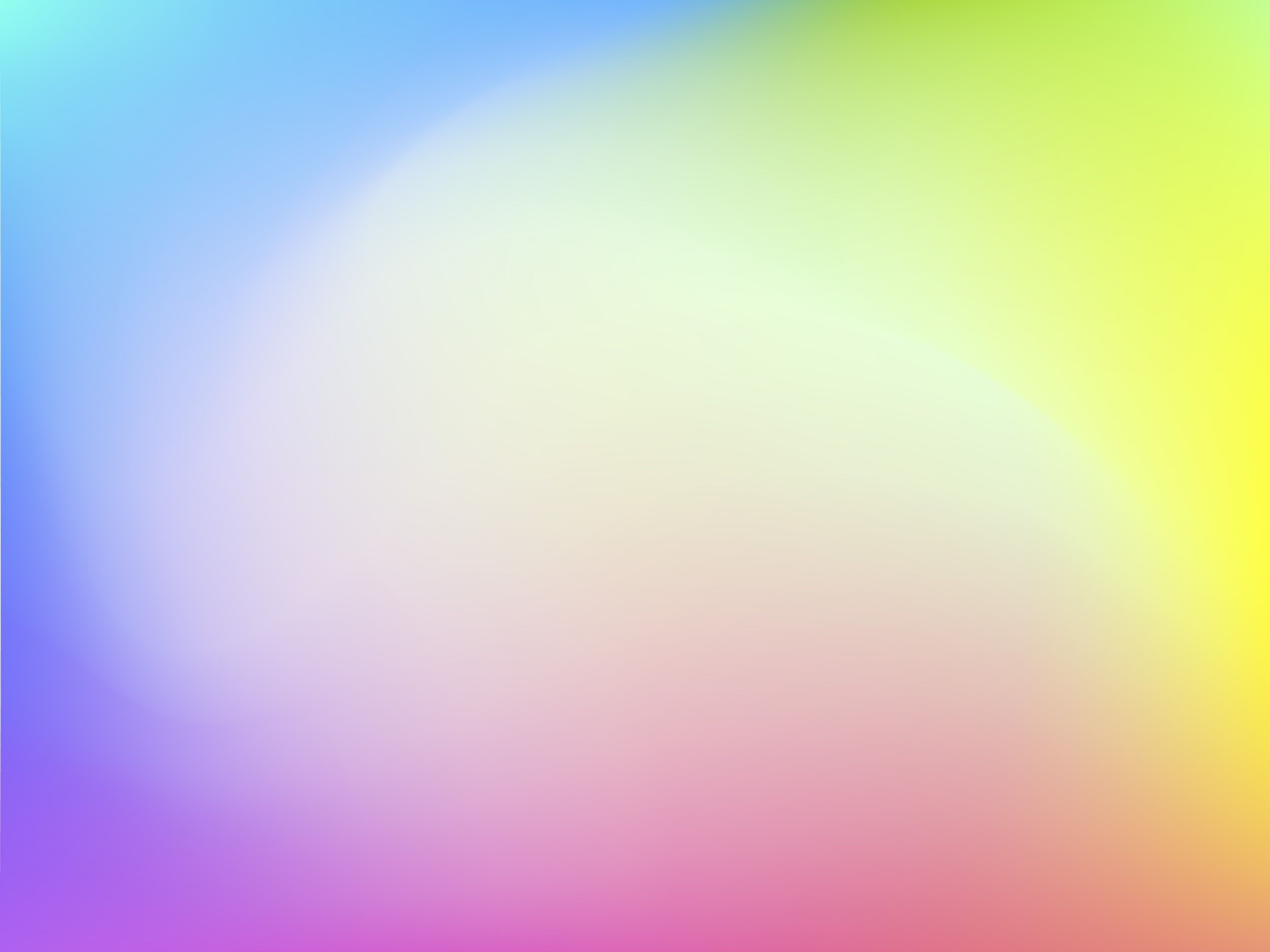 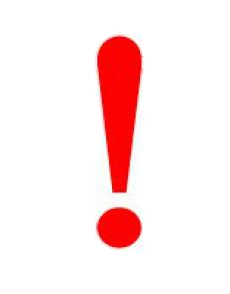 Эти брать не должен ты, чтобы не было беды…
- спички
- газовые плиты
- розетки
- электроприборы
Вот немного подрастешь, многому научишься, многое поймешь.                                    В руки ты тогда возьмешь:
- иголку
- ножниц
- нож
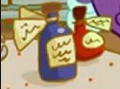 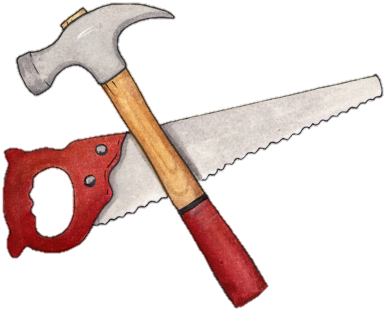 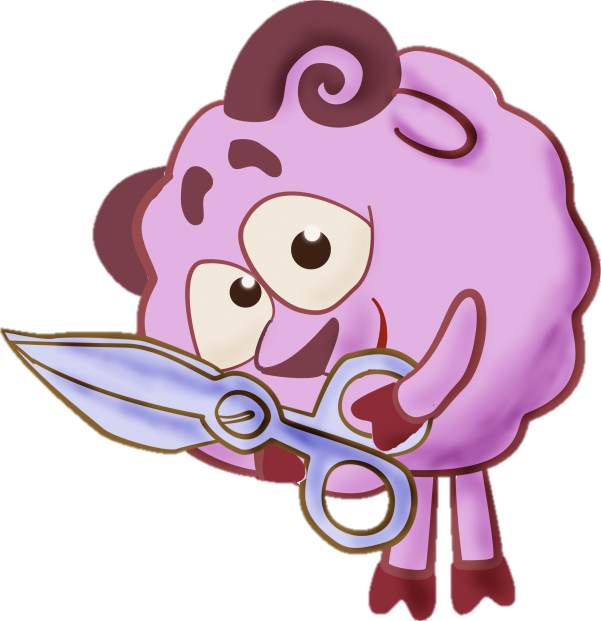 Эти же предметы в месте под запретом:
- бытовая химия
- лекарства
- режуще – колющие предметы
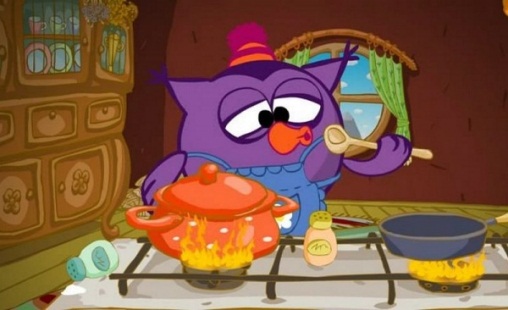 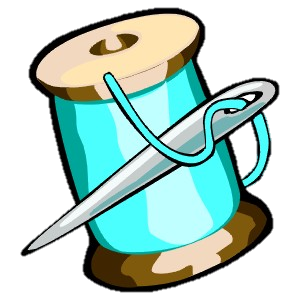 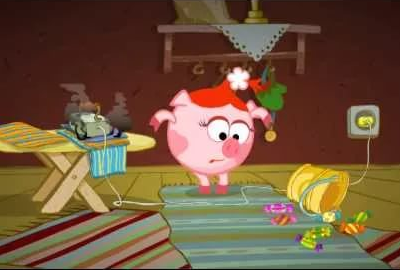 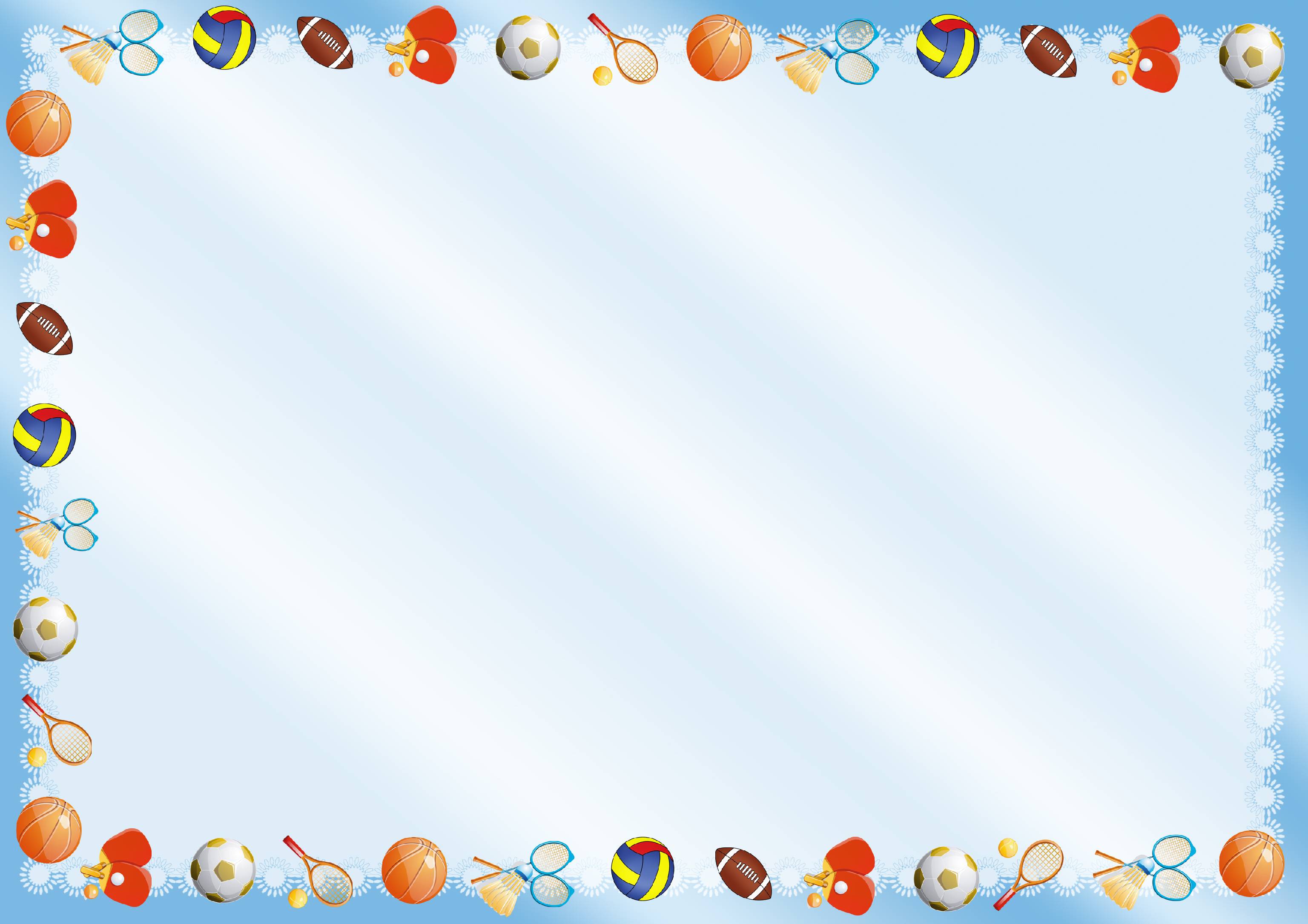 «ПОЖАРООПАСНЫЕ ПРЕДМЕТЫ»
Называть предметы по порядку, хлопать в ладоши, если это слова, обозначающие пожароопасные 
предметы.

Утюг, журнал, 
телевизор, ручка, тостер, жвачка, 
хлопушка,  пустышка,  
котлета, компот, пожарный, торт, , огнетушитель, пакет,  кисть, 
каска, рукав, ноты, краски, спички, 
бинт, фен.
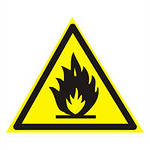 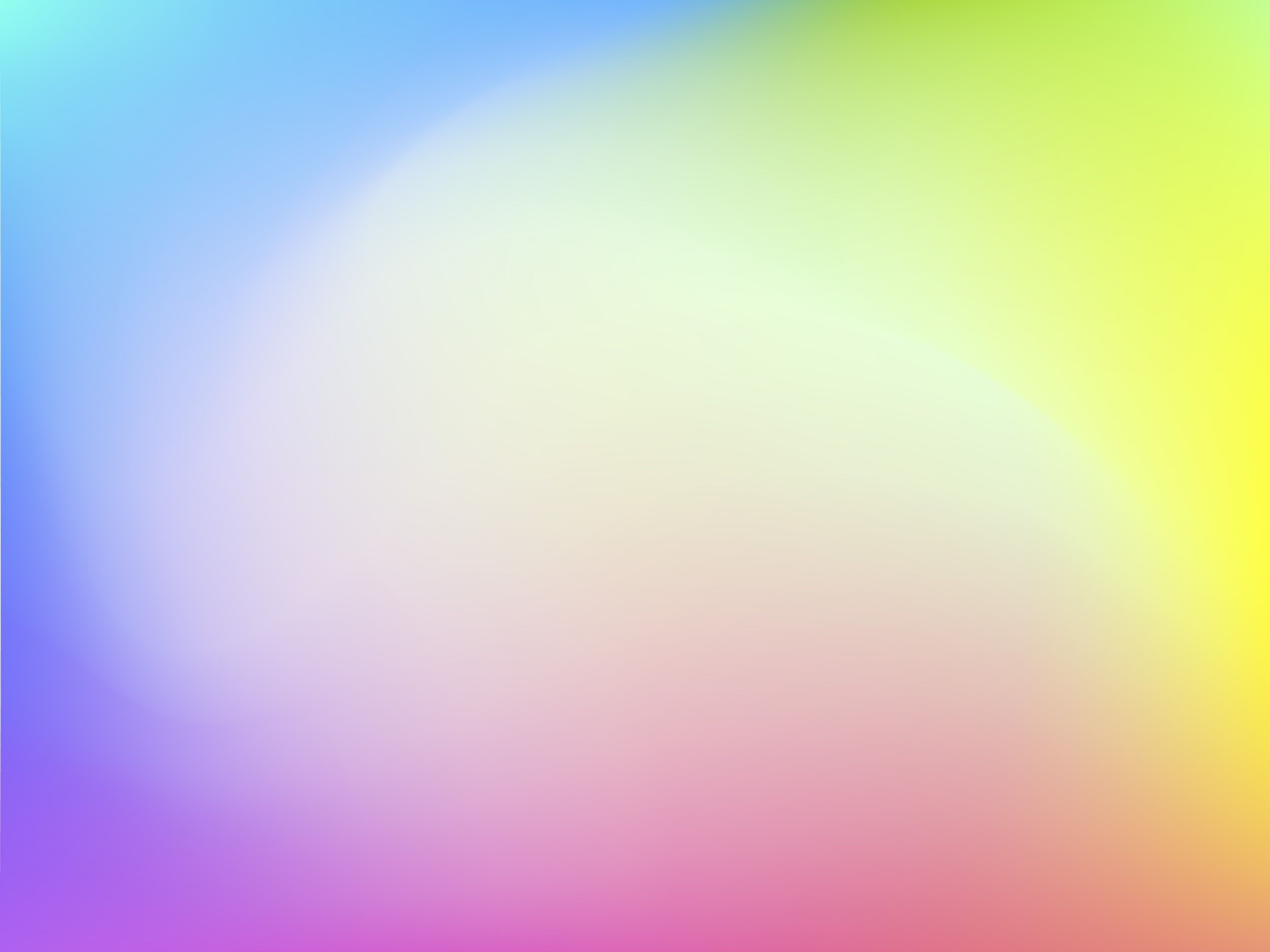 Назови лишнюю картинку
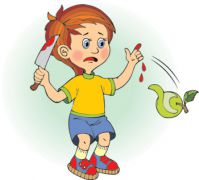 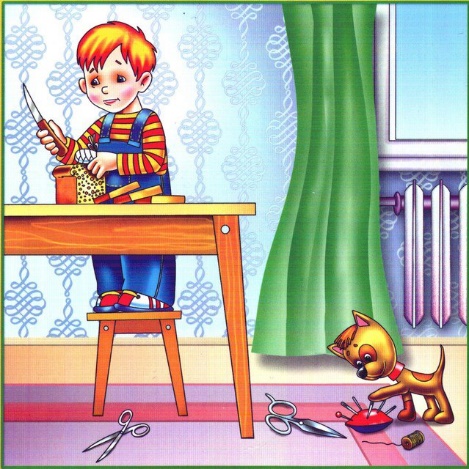 Не играй с острыми предметами!
103
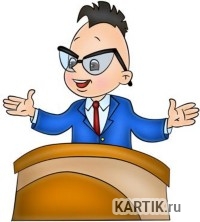 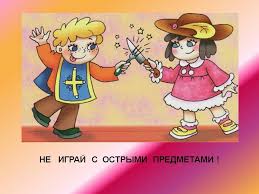 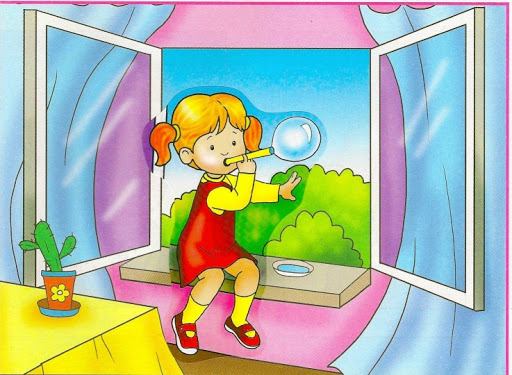 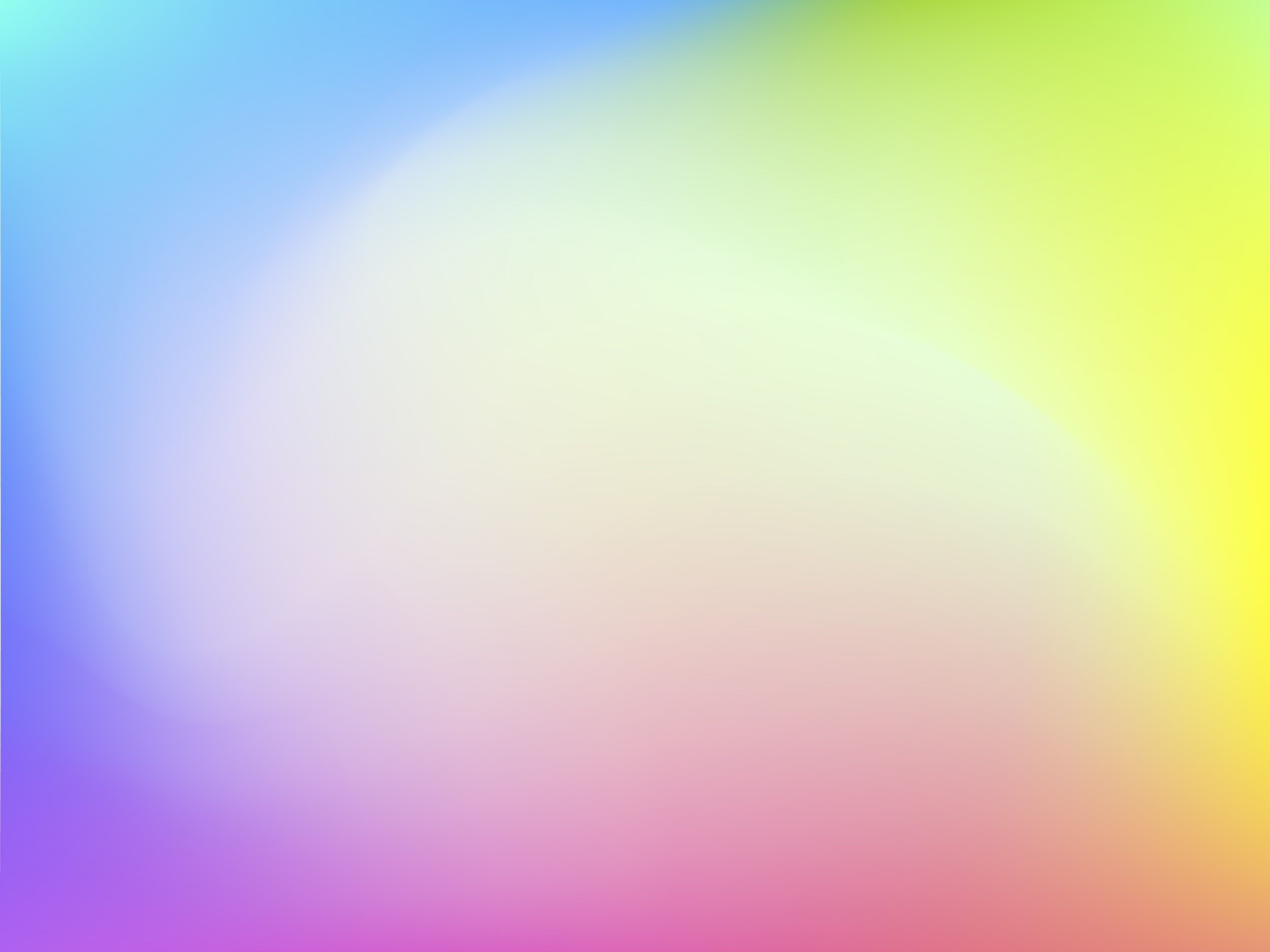 Назови лишнюю картинку
Хочу напомнить всем, друзья: что с огнём играть нельзя !!!
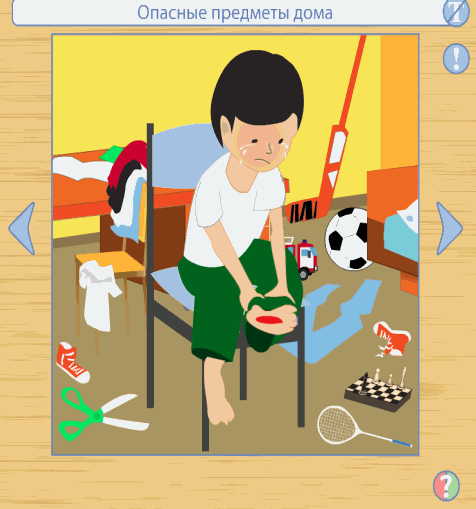 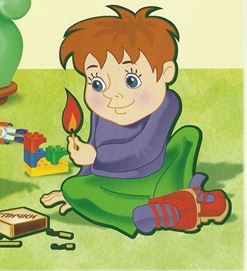 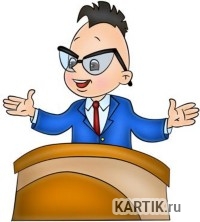 101
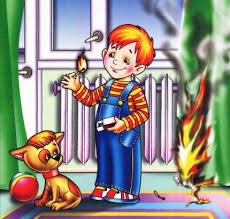 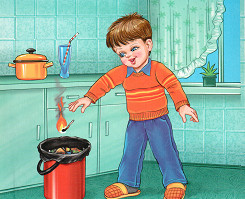 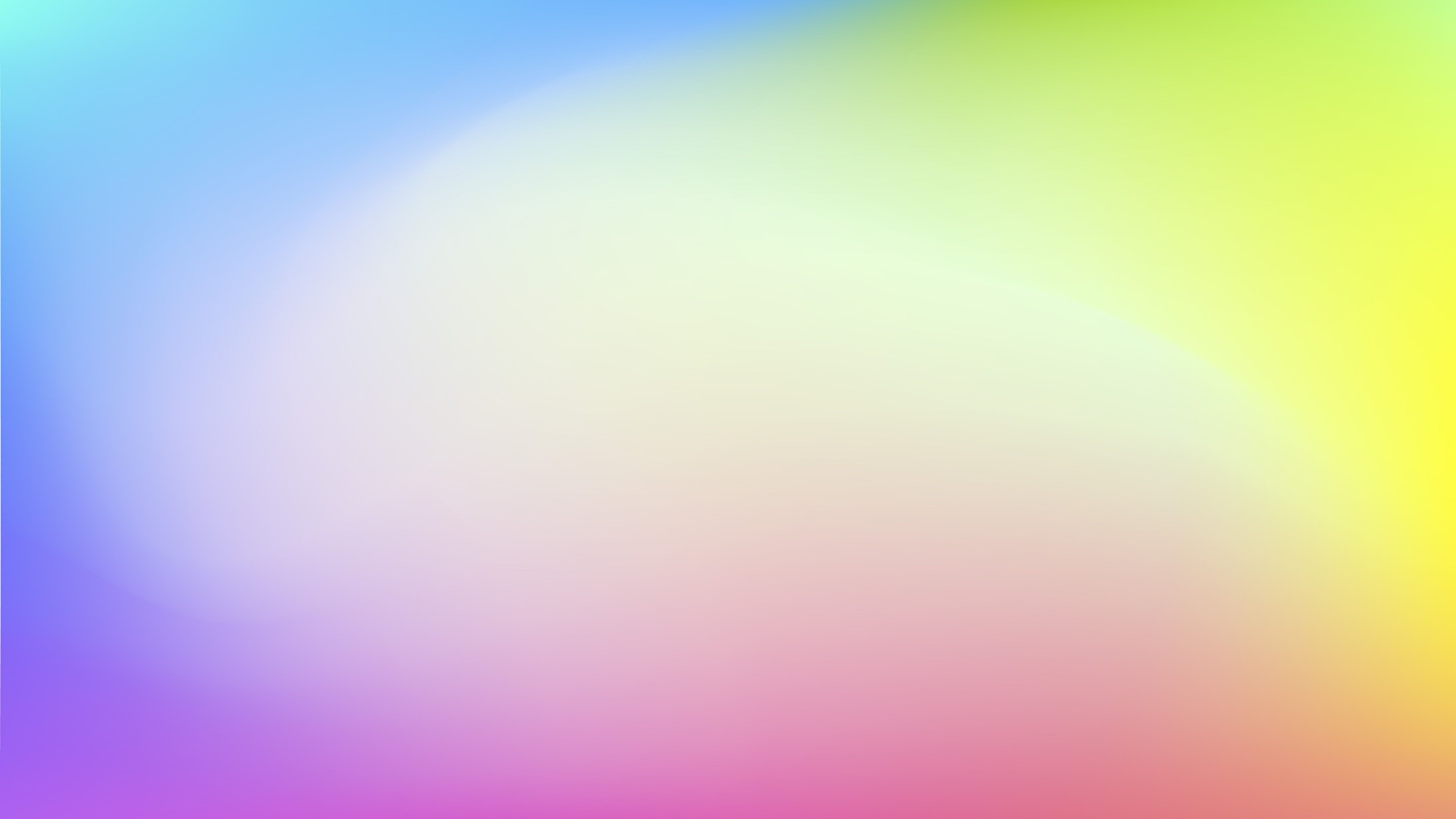 Назови лишнюю картинку
Если в дверь звонит звонок – посмотри сперва в глазок, кто пришёл к тебе, узнай, но чужим не открывай. Если в дверь начнут ломиться – то звони скорей в полицию.
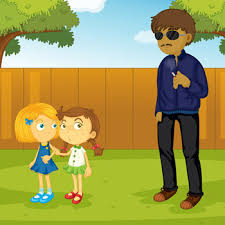 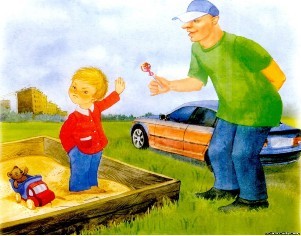 102
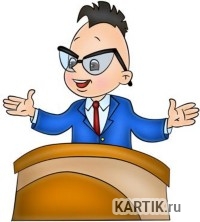 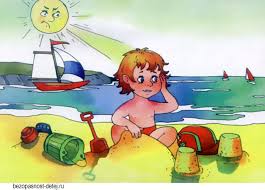 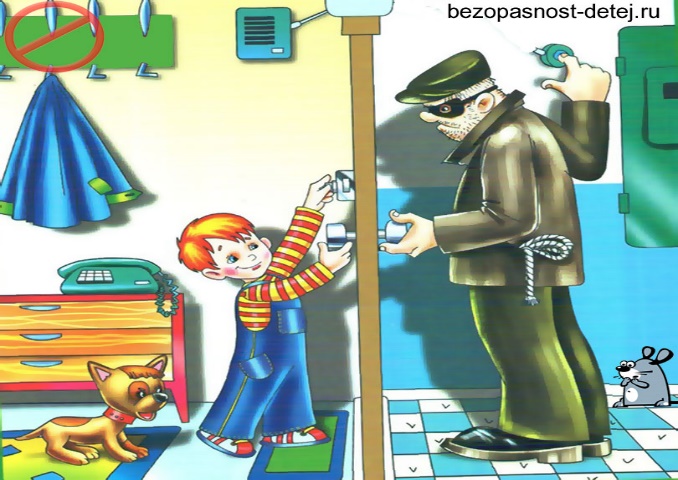 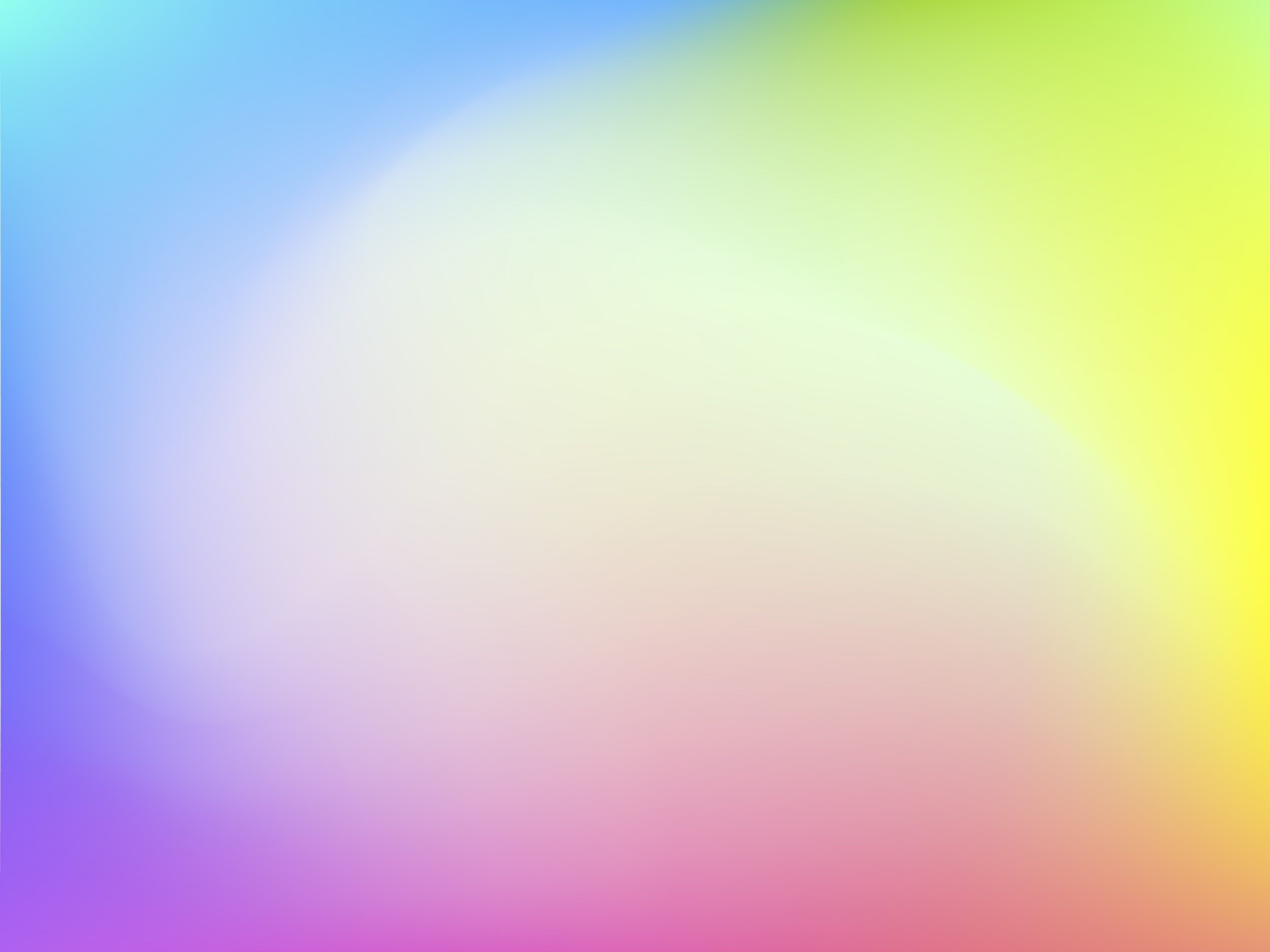 Назови лишнюю картинку
Нельзя запускать фейерверки без взрослых !
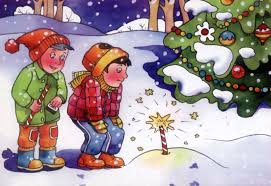 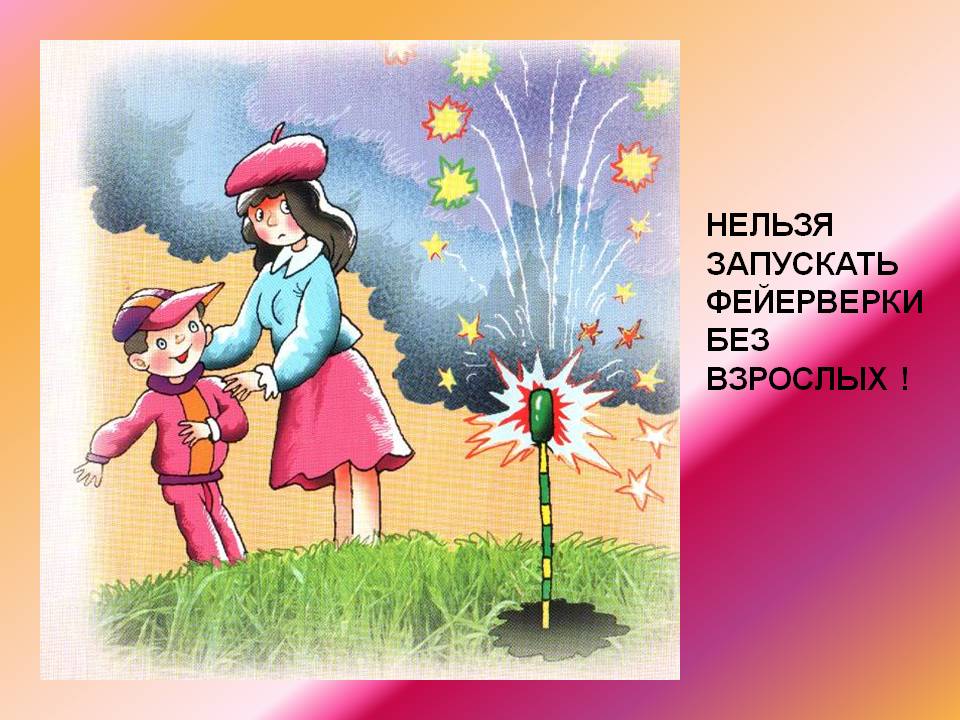 112
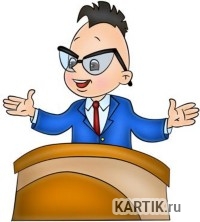 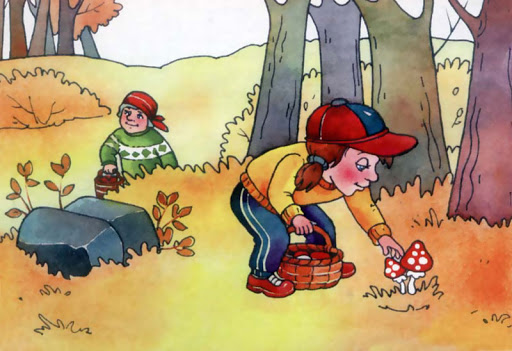 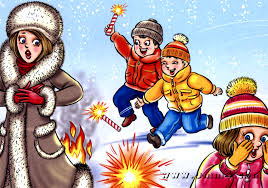 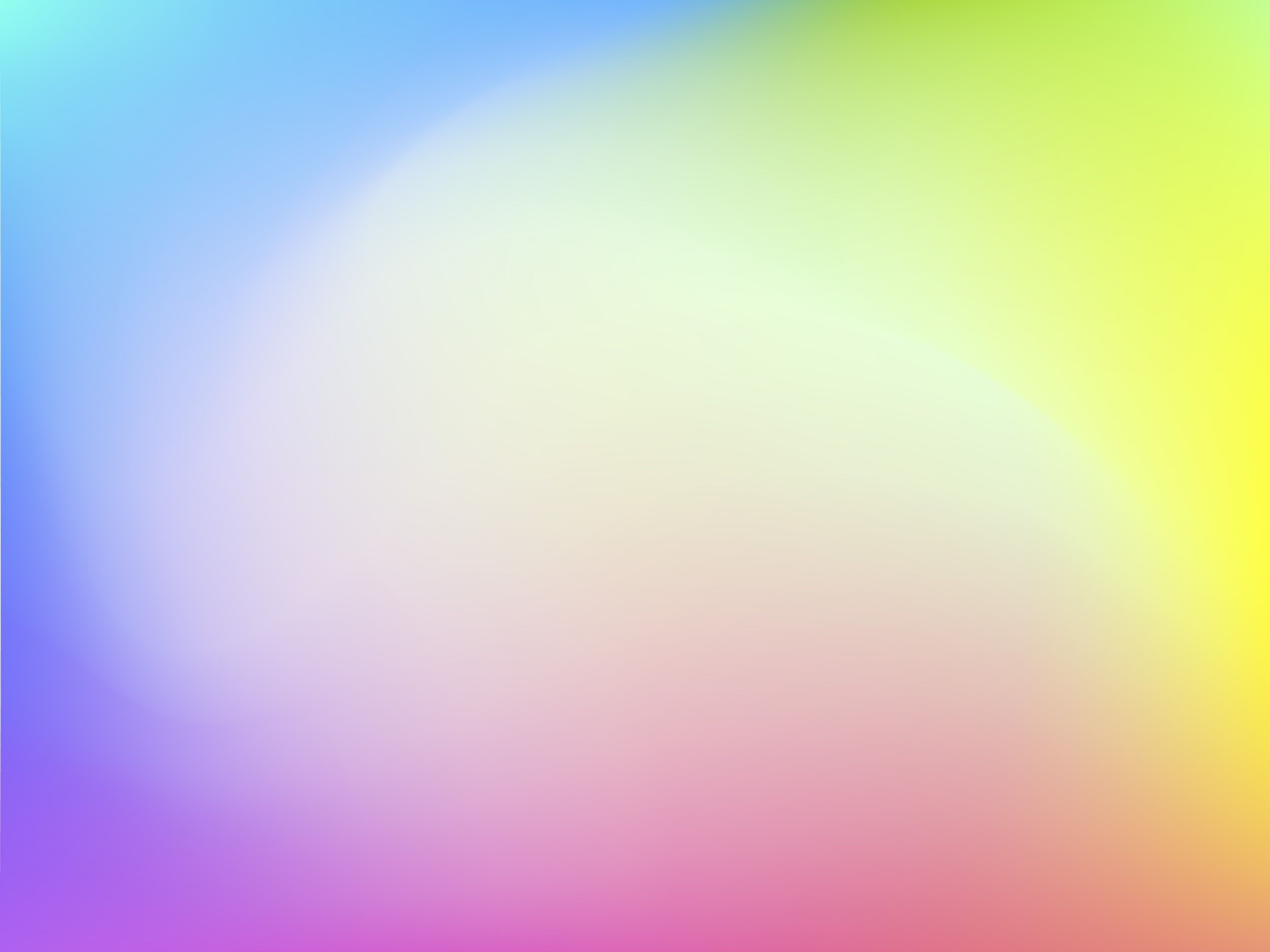 Назови лишнюю картинку
Ты, малыш, запомнить должен: будь с розеткой осторожен! С ней никак нельзя играть, гвоздики в неё совать.
Дело кончится бедой – ток в розетке очень злой !!!
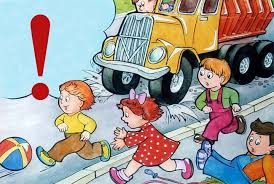 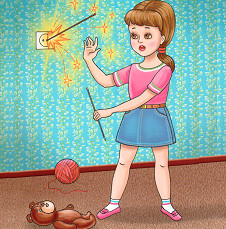 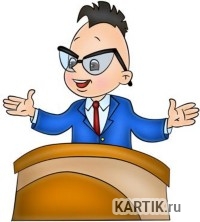 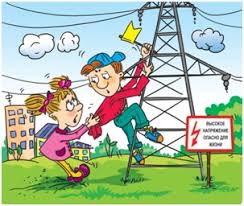 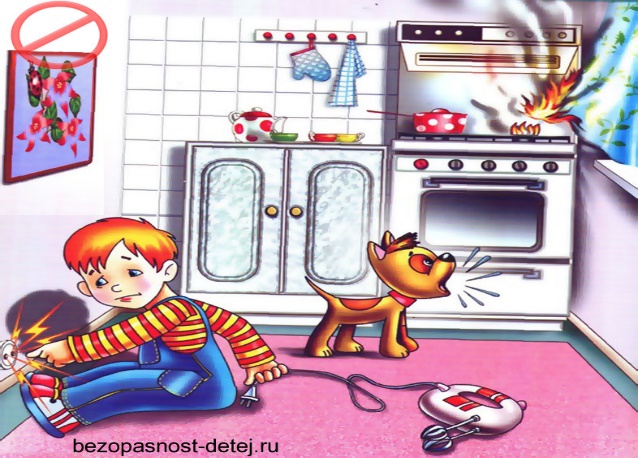 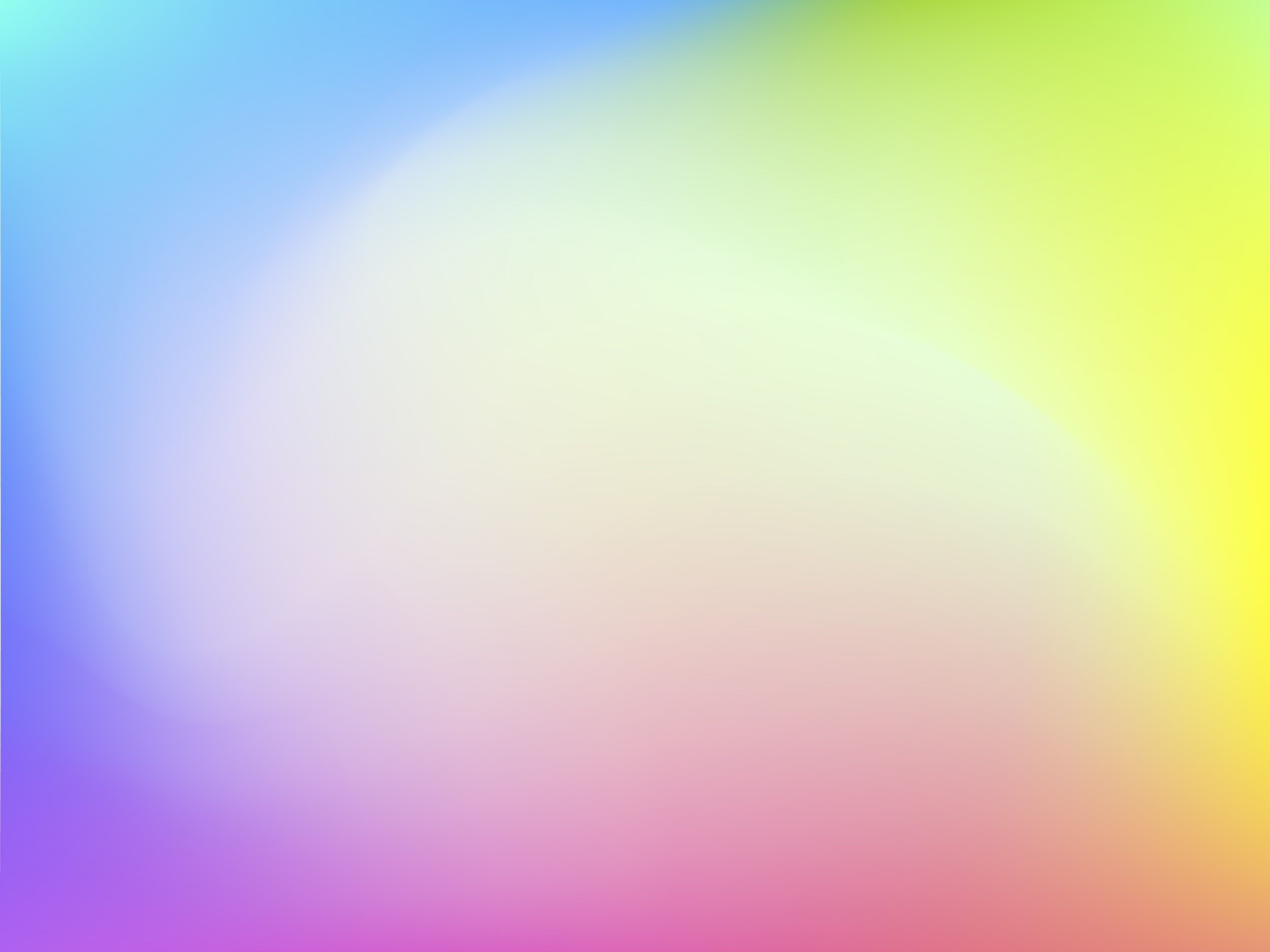 Игра «Топаем, хлопаем»

Условия: если дети поступают правильно -хлопать, если не правильно - топать. Дети стоят в кругу.

Знаю я теперь, друзья,Что с огнем играть нельзя. (хлопают)Спички весело горят,Буду с ними я играть. (топают)Рома убежал за дом,Там играет он с огнем. (топают)Он опасен, Маша знает,Утюг больше не включает. (хлопают)Вика с Лерою играют,На печи газ зажигают. (топают)Все теперь ребята знают,Что с огнем играть нельзя? (да)
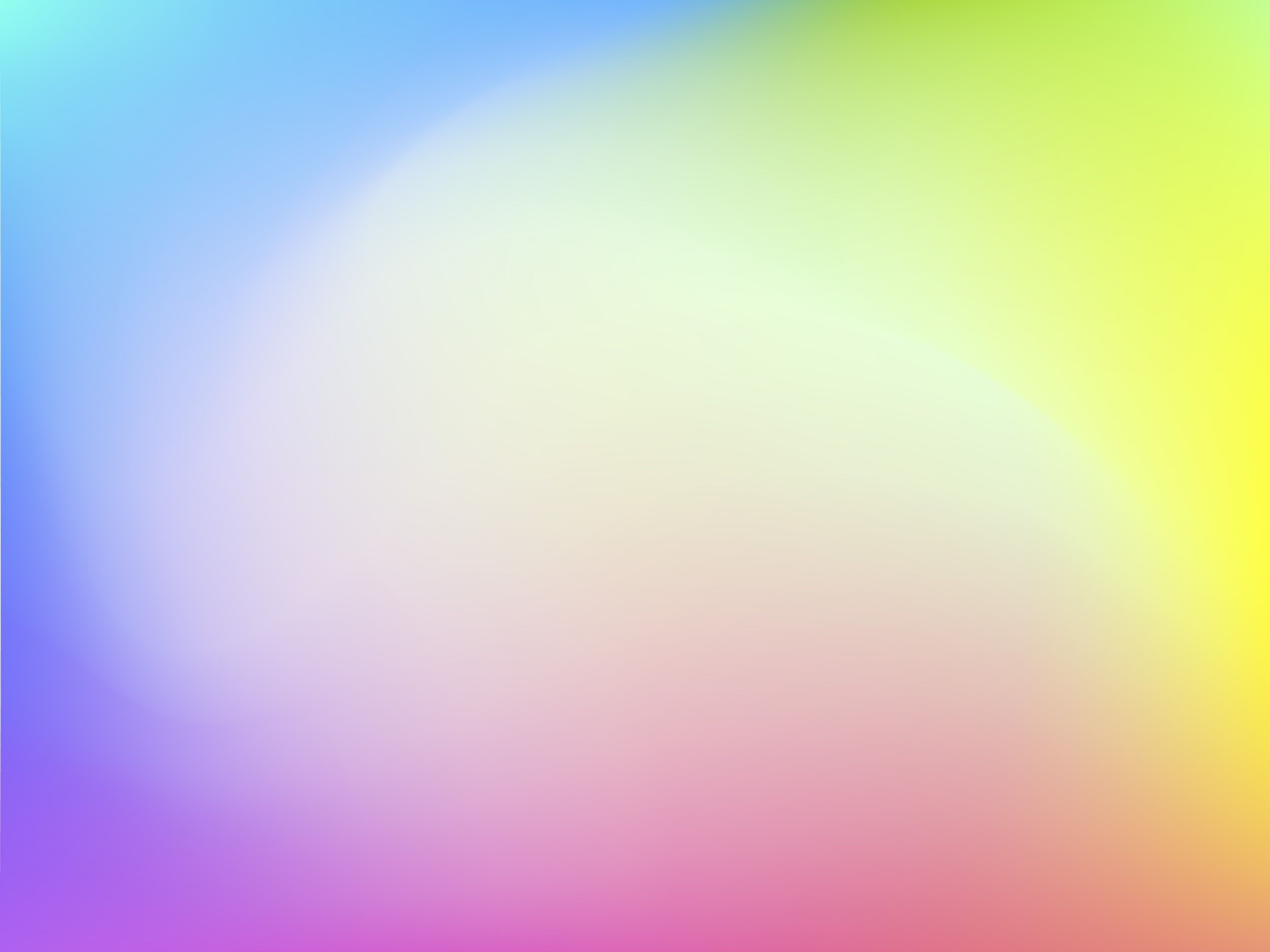 «ВЫЗОВ СЛУЖБЫ СПАСЕНИЯ»

Составить короткий рассказ по плану (образ­цу): правильно и чётко называть своё имя, фамилию, своё местоположение, кратко описать про­блему.
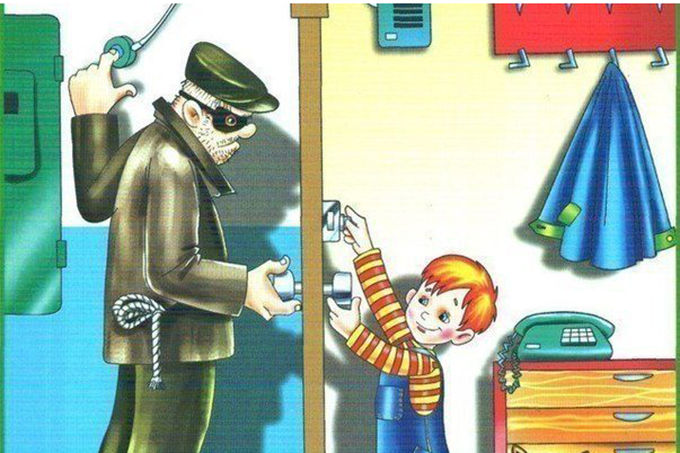 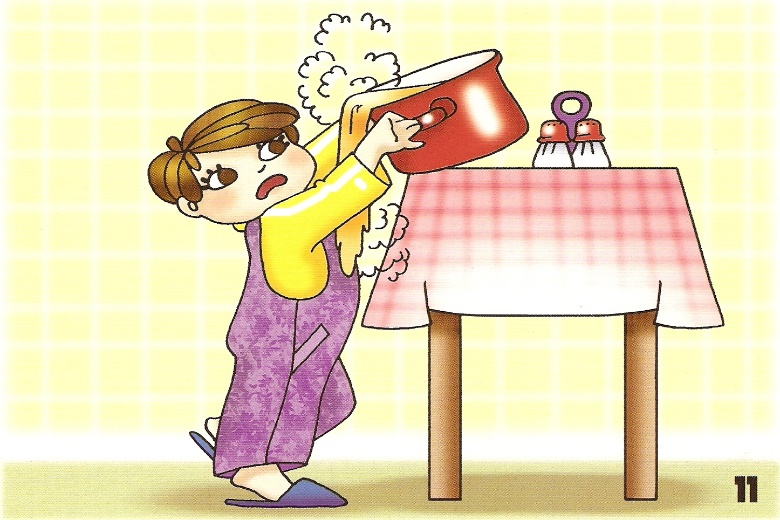 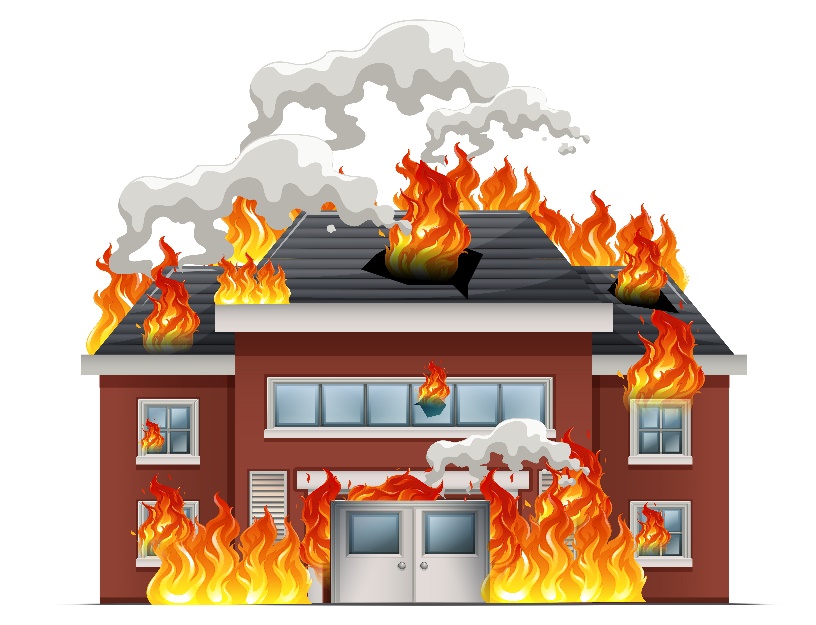 102
103
101
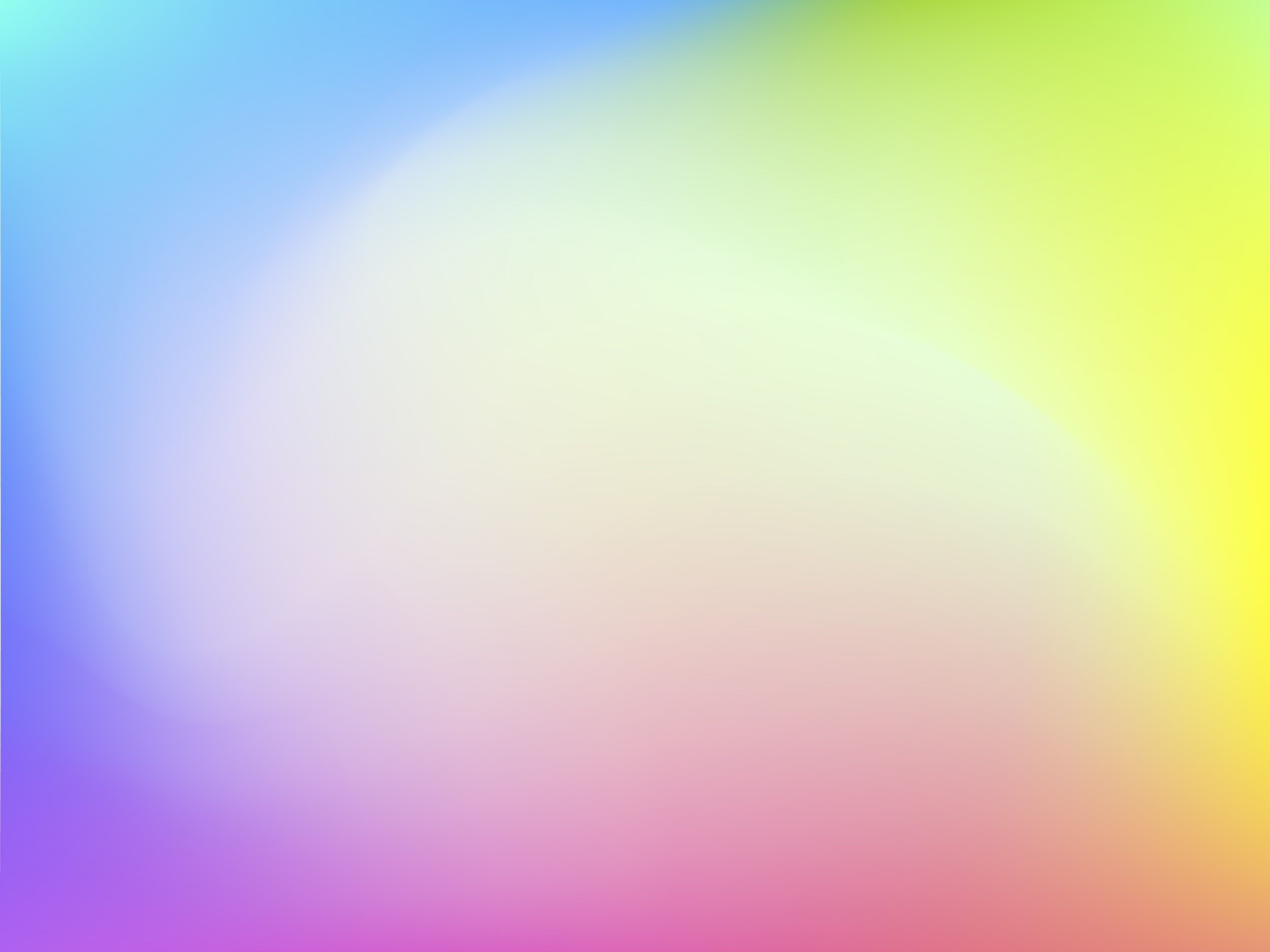 Если в доме вдруг беда: задымились провода 
Или пламя рядом вдруг, то ты тогда
Времени уж не теряй и пожарных вызывай.
В руки телефон бери, «101» скорей звони!
Иногда случается
«Чужой» в дом прорывается…
Не стесняйся, не тушуйся
Взрослых ты быстрей зови и в полицию звони.
Цифры важные «102» ты запомни навсегда!
Ну, а если нужен врач,
Взрослому иль малышу
Ты «103» скорей звони и о помощи проси.
Доктор в дом к тебе придет,
Всем поможет, всех спасет!
Хоть и мал ты ростом
Запомнить нужно просто:
Телефоны главные,
Для жизни очень важные!
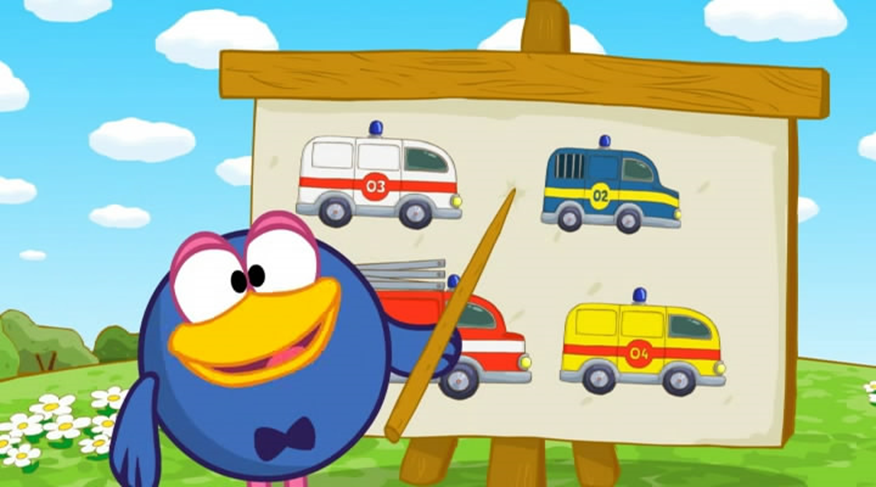